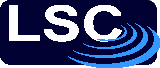 Gravitational Waves: On the Brink of a New Astronomy
Tiffany Summerscales, Dept. of Physics
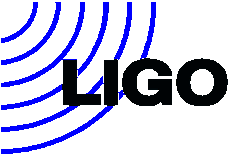 What are gravitational waves?

Einstein’s theory of General Relativity predicts that mass curves the fabric of spacetime.  John Wheeler summarized this prediction in the statement, “Mass tells spacetime how to curve and spacetime tells matter how to move.”  Moving masses produce ripples in the fabric of spacetime that propagate outward at the speed of light.  These ripples stretch and squeeze the space they pass through but are so weak by the time they reach earth that the largest ones would squeeze the planet by less than the diameter of a proton.
Gravitational waves in the news

In March the BICEP2 Collaboration announced that they had measured a certain type of twisting in the polarization of light from the Cosmic Microwave Background (CMB) [3].  This light was produced near the beginning of the universe.  Gravitational waves from inflation, the rapid swelling of the early universe could have interacted with the CMB and caused the pattern measured.  Inflation is important for explaining why the universe is so homogeneous but had not yet been supported by direct experimental evidence.
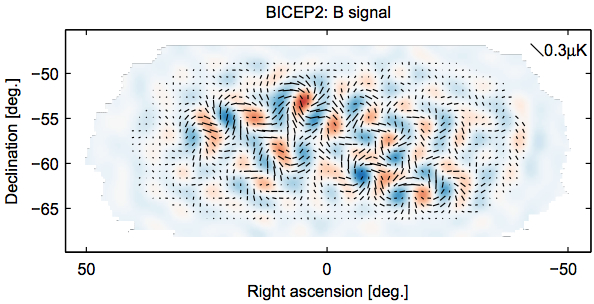 The Apollo lunar missions left seismometers on the surface of the moon to study 
moonquakes.  The data from these seismometers was studied for evidence of 
passing gravitational waves.  No evidence was found which places upper limits on the 
strength of the gravitational wave background in the frequency range 0.1 – 1 Hz [6].
Gravitational waves at this frequency are outside of LIGO’s sensitivity range.
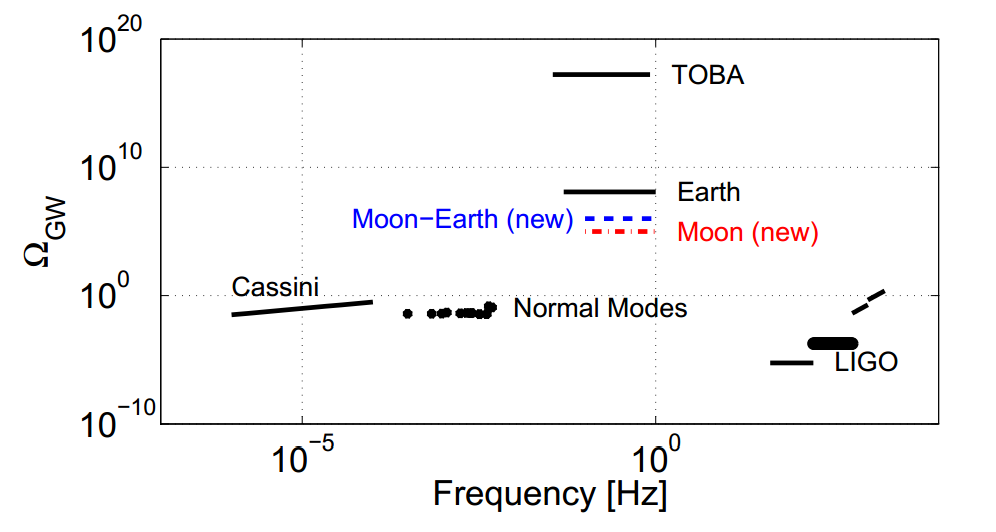 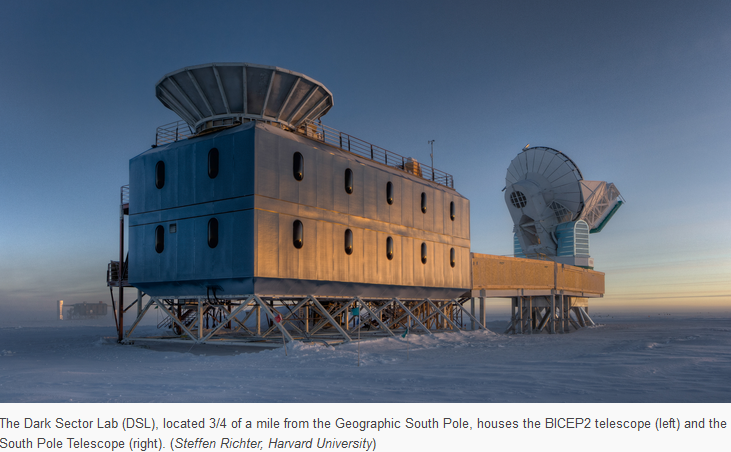 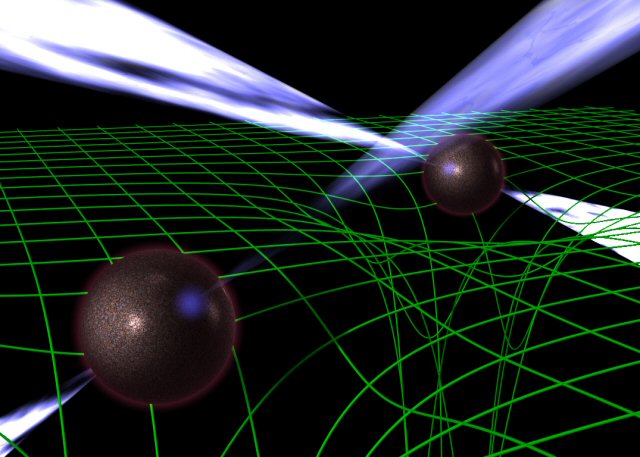 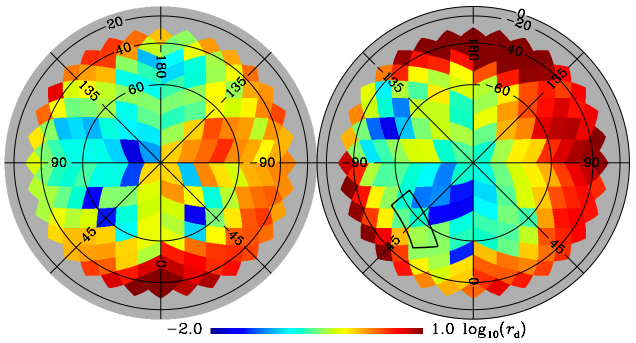 Above is an artist’s depiction of two pulsars orbiting around each other and producing gravitational waves.  Pulsars are the remnants of dead stars whose powerful magnetic fields produce beams of radio waves that sweep around as the pulsar rotates.  Such systems have been observed and seem to be loosing energy to gravitational waves [1].  Image from [2].
The BICEP2 results (top) have been called into question by recent measurements of the 
CMB by the Plank satellite [5].  Galactic dust (bottom) can also cause polarization twists 
and it is uncertain how much, if not all of BICEP2’s measurement can be attributed to dust.
BICEP2 (left) and the South Pole Telescope (right).  Image from [4]
LIGO the Laser Interferometer Gravitational-wave Observatory

Gravitational waves stretch and squeeze the space they pass through, changing the distances between 
objects.  Therefore, we need a way to measure distance changes very accurately.  The LIGO (Laser 
Interferometer Gravitational-wave Observatory) detectors were built to do just that [7].  Laser light is 
sent down perpendicular 4 km long arms, reflected from end mirrors and then allowed to recombine 
and interfere.  Changes in the amount of interference indicates changes in the length of the arms.
Initial LIGO results

Data from the LIGO detectors has been collected and analyzed, along with the
data from other gravitational wave detectors such as the Virgo detector in Italy, 
GEO600 in Germany, and TAMA in Japan.  None of the analyses completed thus far 
has found a gravitational wave signal.  However, even not detecting gravitational 
waves has allowed LIGO scientists to make some important astrophysical 
discoveries.  

One example of astrophysics coming from LIGO observations involves measuring the 
strength of pulsars’ outer crust.  The stronger the crust, the more aspherical a pulsar 
can be and the stronger the gravitational waves it can emit.  The picture at right
shows the sensitivity of the LIGO and Virgo detectors during different data runs.  Each
triangle is an upper limit on the amount of gravitational radiation produced by an 
individual pulsar based on its slowing spin.  The star at the same frequency is an
upper limit on the gravitational waves based on LIGO/Virgo data.  For a couple of 
pulsars, the star is lower than the triangle, meaning that LIGO and Virgo have set
the best limit on the gravitational waves and therefore give the most information
about the structure of the pulsars [9]
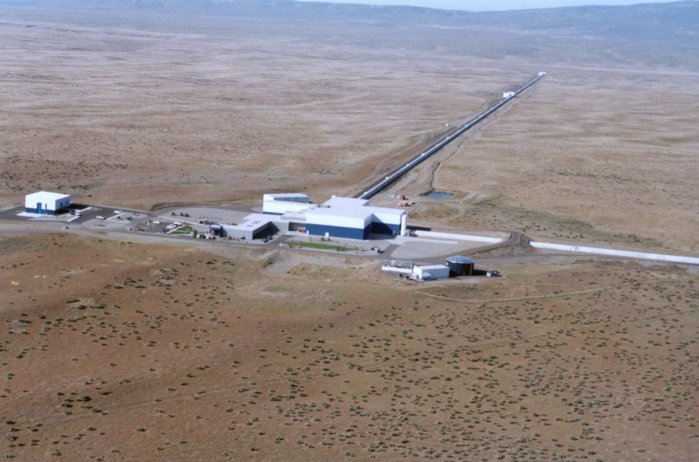 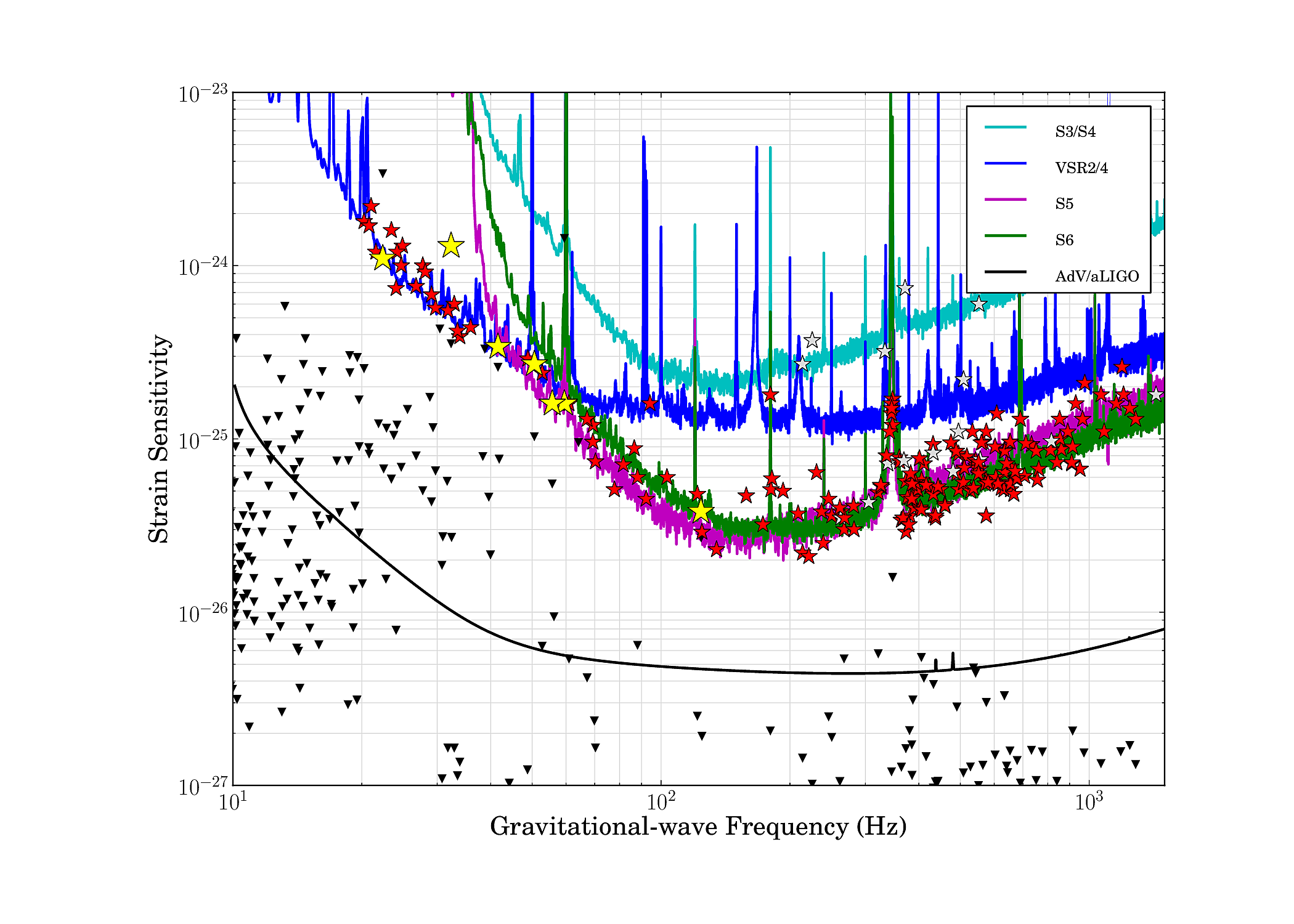 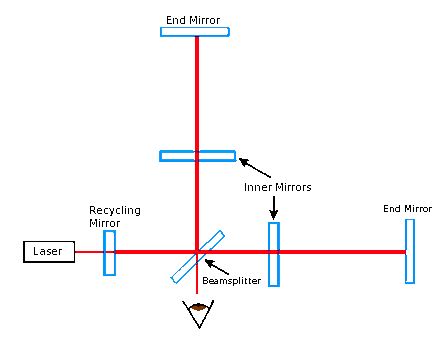 LIGO Hanford Observatory in Hanford, WA (above) and 
LIGO Livingston Observatory in Livingston, LA (below)
Images from [8]
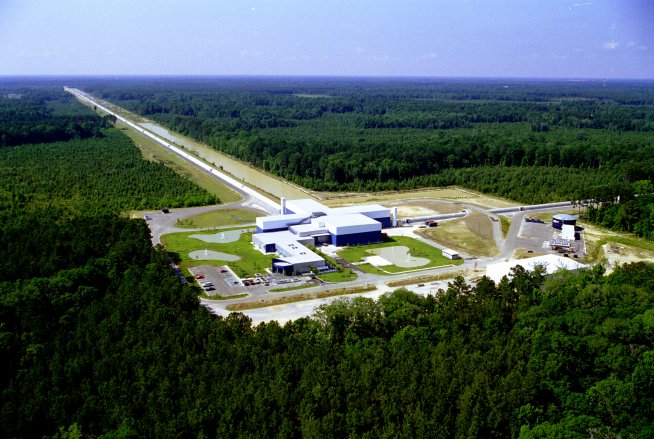 Advanced LIGO

The updates to the LIGO detectors include more powerful lasers, bigger mirrors, and more sophisticated suspension systems.
References 
[1] Taylor, J. H. and Weisberg, J. M. “Further experimental tests of relativistic gravity using the binary pulsar PSR 1913 + 16”, Ap. J. 345, p434 (1989)
[2] http://www.jb.man.ac.uk/research/pulsar/doublepulsarcd/ 
[3] BICEP2 Collaboration “Detection of B-Mode Polarization at Degree Angular Scales by BICEP2”, Phys. Rev. Lett. 112, 241101 (2014) arXiv:1403.3985
[4] http://bicepkek.org/visuals.html
[5] Plank Collaboration “Planck intermediate results. XXX. The angular power spectrum of polarized dust emission at intermediate and high Galactic latitudes”, Submitted to A&A, arXiv:1409.573
[6] Coughlin, M. and Harms, J. “Constraining the gravitational wave energy density of the Universe in the range 0.1 Hz to 1 Hz using the Apollo Seismic Array”, Submitted to Phys. Rev. D arXiv: 1409.4680
[7] The LIGO Scientific Collaboration. “Detector Description and Performance for the First Coincidence Observations between LIGO and GEO”, Nucl. Instrum. Meth. A, 517 p 154 (2004) gr-qc/0308043 
[8] http://www.ligo.caltech.edu/~beckett/LIGO_Images 
[9] The LIGO and Virgo Collaborations. “Gravitational waves from known pulsars: results from the initial detector era”, Ap. J. 785 (2014) 119 arXiv:1309.4027
[10] DeRosa, R. “Major milestone: First full lock achieved!”, LIGO Magazine, Issue 5 (2014) http://www.ligo.org/magazine
[11] http://stuver.blogspot.com/2010/10/initial-ligo-is-dead-long-live-advanced.html


This poster has been given LIGO document number LIGO-G1401196
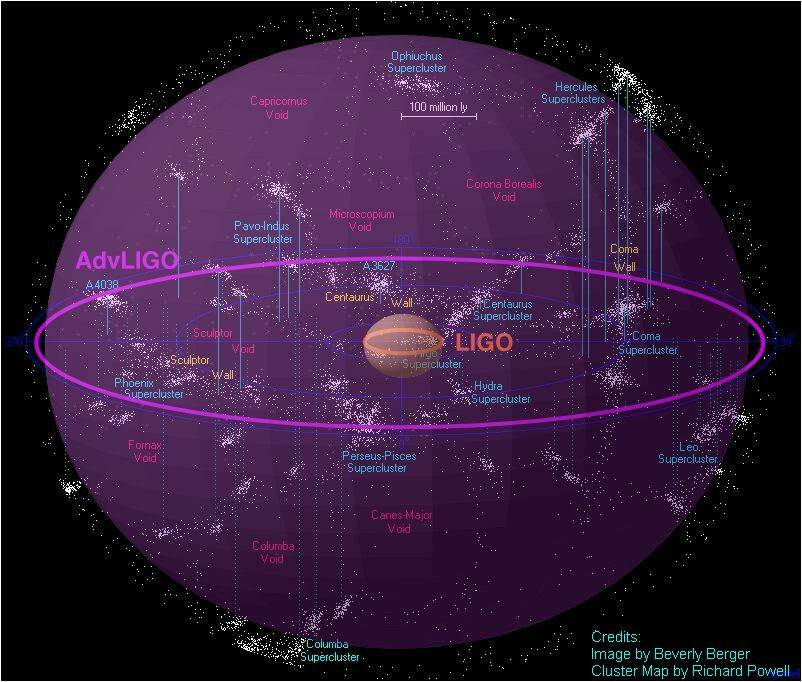 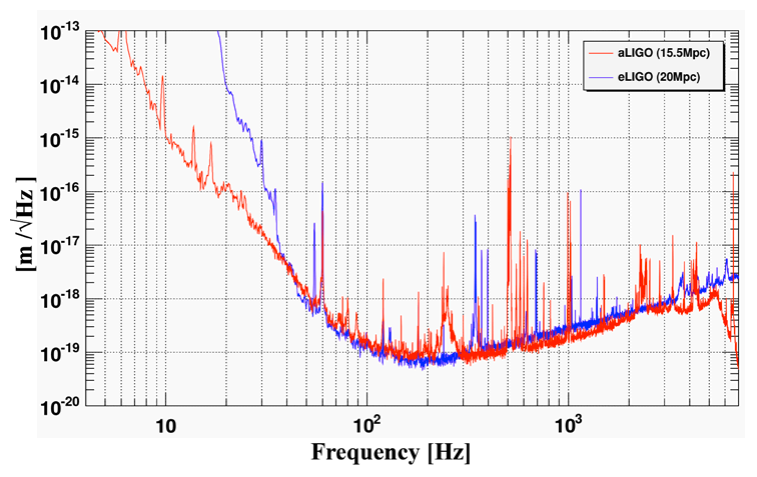 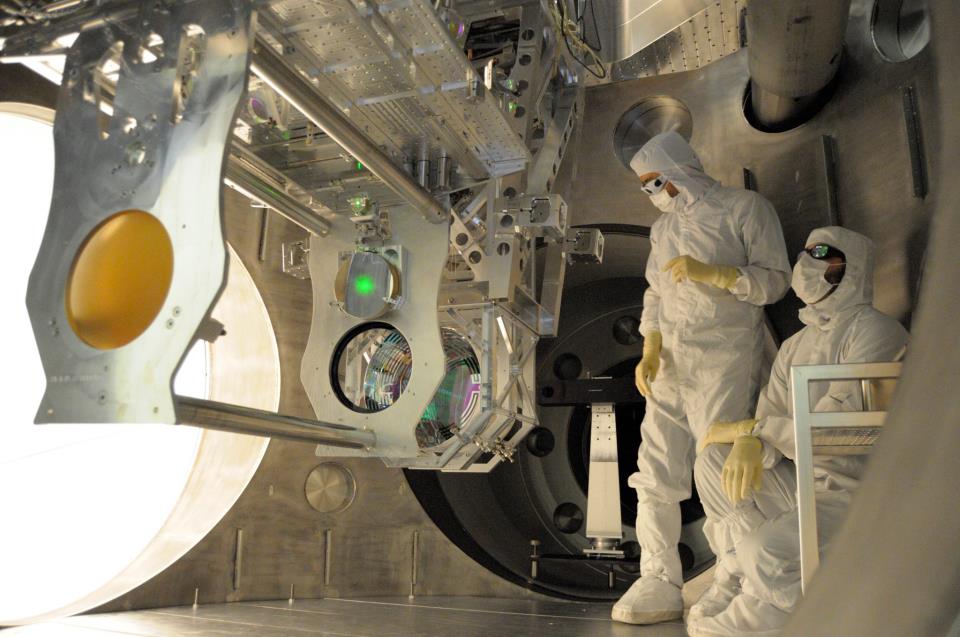 The above diagram shows the volume of space for which Initial LIGO 
was able to measure gravitational waves produced by the inspiral of 
two neutron stars.  Once the detectors are upgraded, Advanced LIGO 
will be able to see far enough to make frequent detections.  Image 
from [11].
Sensitivity comparison between Initial LIGO (eLIGO) and the Advanced LIGO Livingston  detector in July (aLIGO).  The new detector is already more sensitive even though not all systems have been installed and tuned.  Image from [10].
Alignment of new mirrors at LIGO Livingston Observatory.
Background picture by Swinburne Astronomy Productions